Collaborative GeoGebra for Virtual Math Teams
Gerry Stahl
The Math Forum @ Drexel University
www.mathforum.org
vmt.mathforum.org
Virtual Math Teams (VMT) Project
VMT is a research project funded by NSF from 2003-2016.
The general goal has been to support online collaborative learning of mathematics
VMT software combines support for dynamic geometry with media for collaborative learning.
The current goal is to refine a curriculum for group learning of the core concepts of dynamic geometry: dragging, constructing and designing dependencies
The VMT Collaboration Environment
The VMT online environment includes components for students to work on and discuss math problems synchronously.
The VMT Lobby to find chat rooms on topics
GeoGebra tabs in chat rooms to do construction
Other tabs: whiteboard, help, web browser
The VMT wiki to share findings with other groups
The VMT replayer to review chat sessions
Logs of chat sessions and other visualizations
Multi-User GeoGebra
Remote students can synchronously work on a shared construction together.
Users can take turns manipulating the construction.
Adding, deleting, modifying and moving objects
The construction will stay in sync on each user's screen.
Users can chat about the problem as they work.
Two Students Construct a Perpendicular Bisector (video)
2 minutes
Multiple GeoGebra Tabs
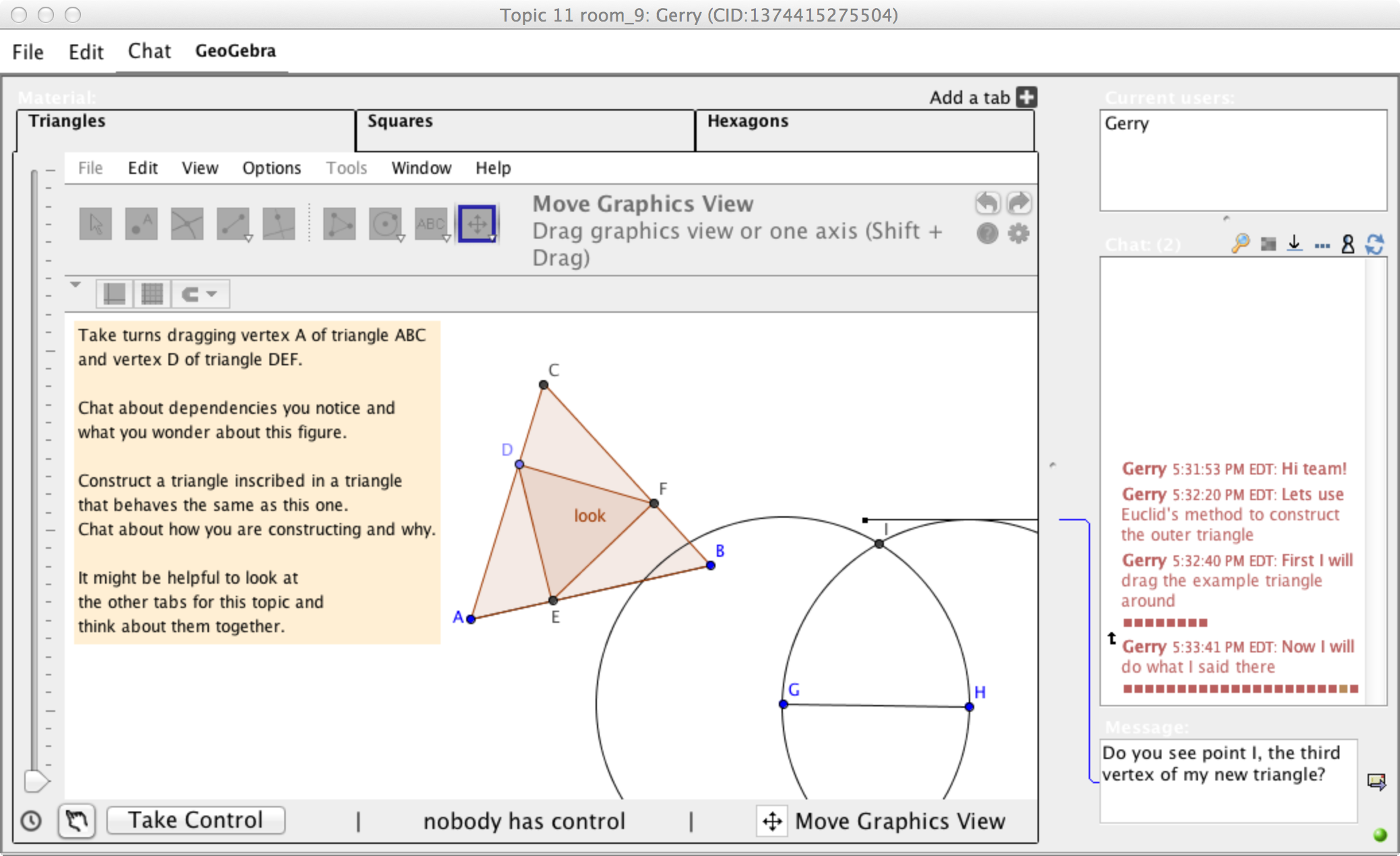 Support for Collaboration
VMT is an online environment for students to work on and discuss math problems synchronously
Main communication is through text chat
Can point from a chat posting to other postings and to GeoGebra objects
Students take turns controlling the construction and watching each other’s GeoGebra actions
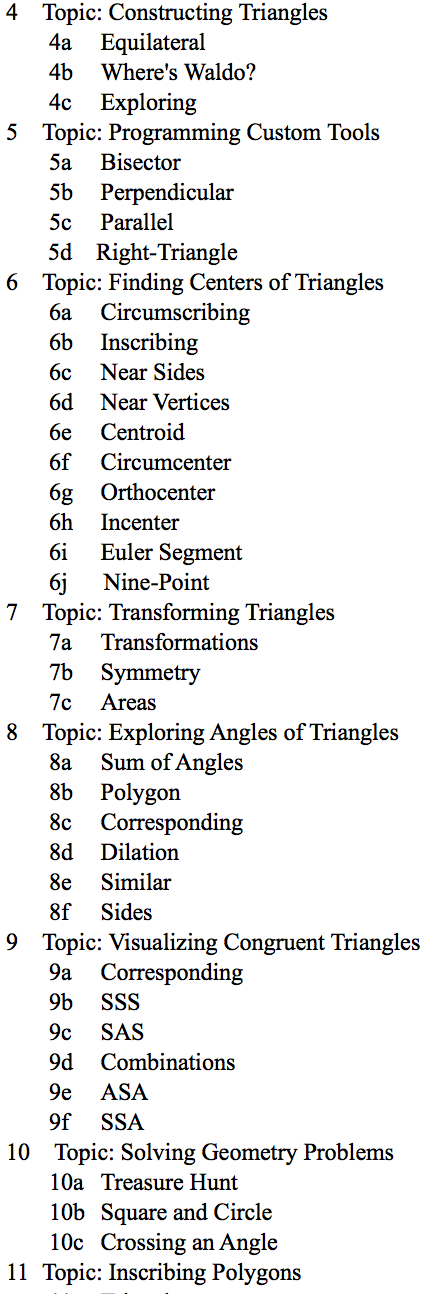 VMT Lobby with Topics
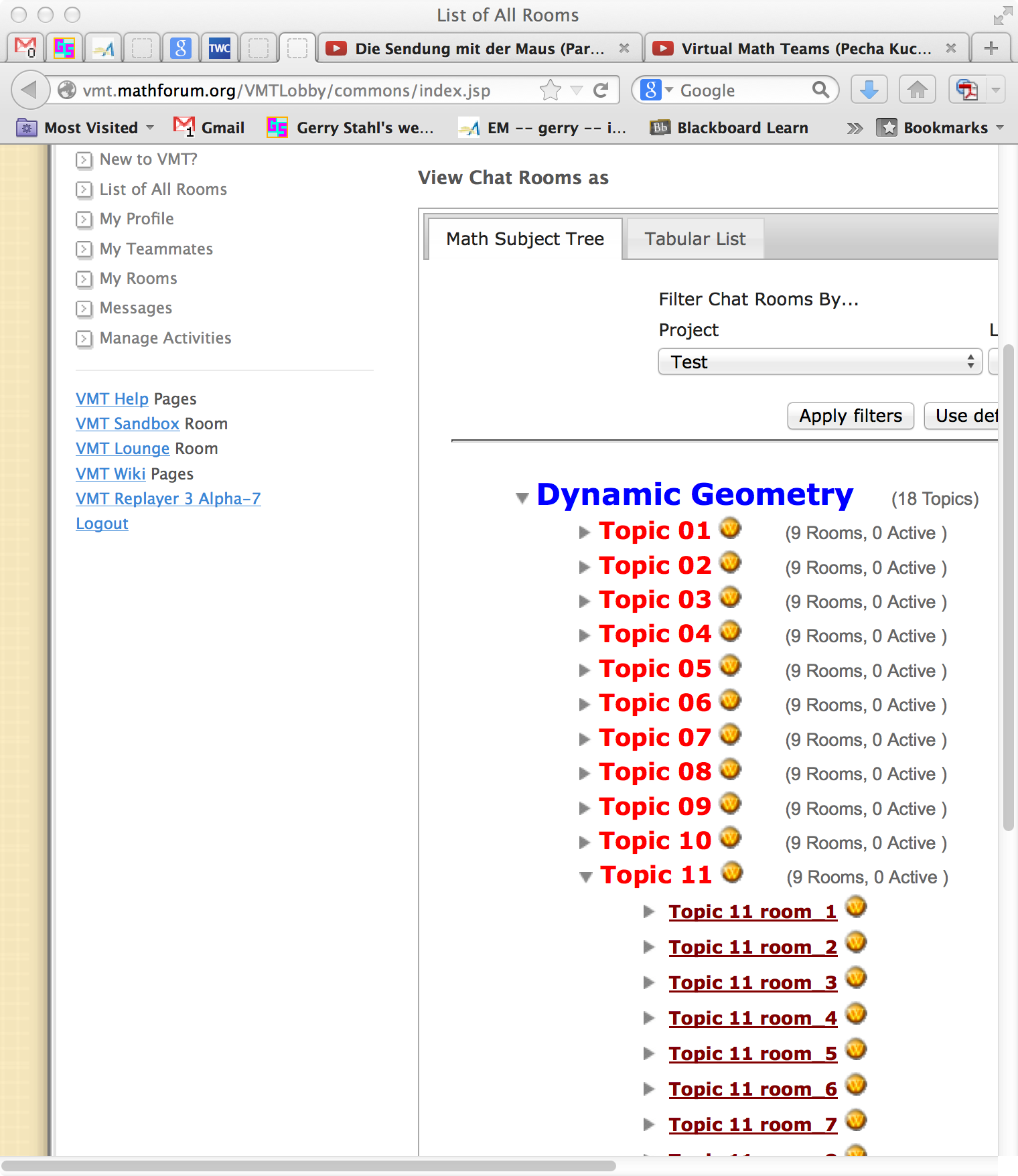 Supports for Student Reflection
VMT chat rooms are persistent
Students can always go back and see what their team did and then add to it
Students can always scroll back in the chat
Students can always scroll back in the history of a GeoGebra tab
VMT History Tracker In Action (Video)
1 minute
Supports for Teacher Assessment
Teachers can enter any chat room – when students are there or any time later
Teachers can scroll back in the chat and the GeoGebra construction
Teachers can view the room Dashboard
Teachers can download chat logs
Teachers can view rooms in the replayer
Other visualizations and analytics are currently under development
Teacher Dashboard
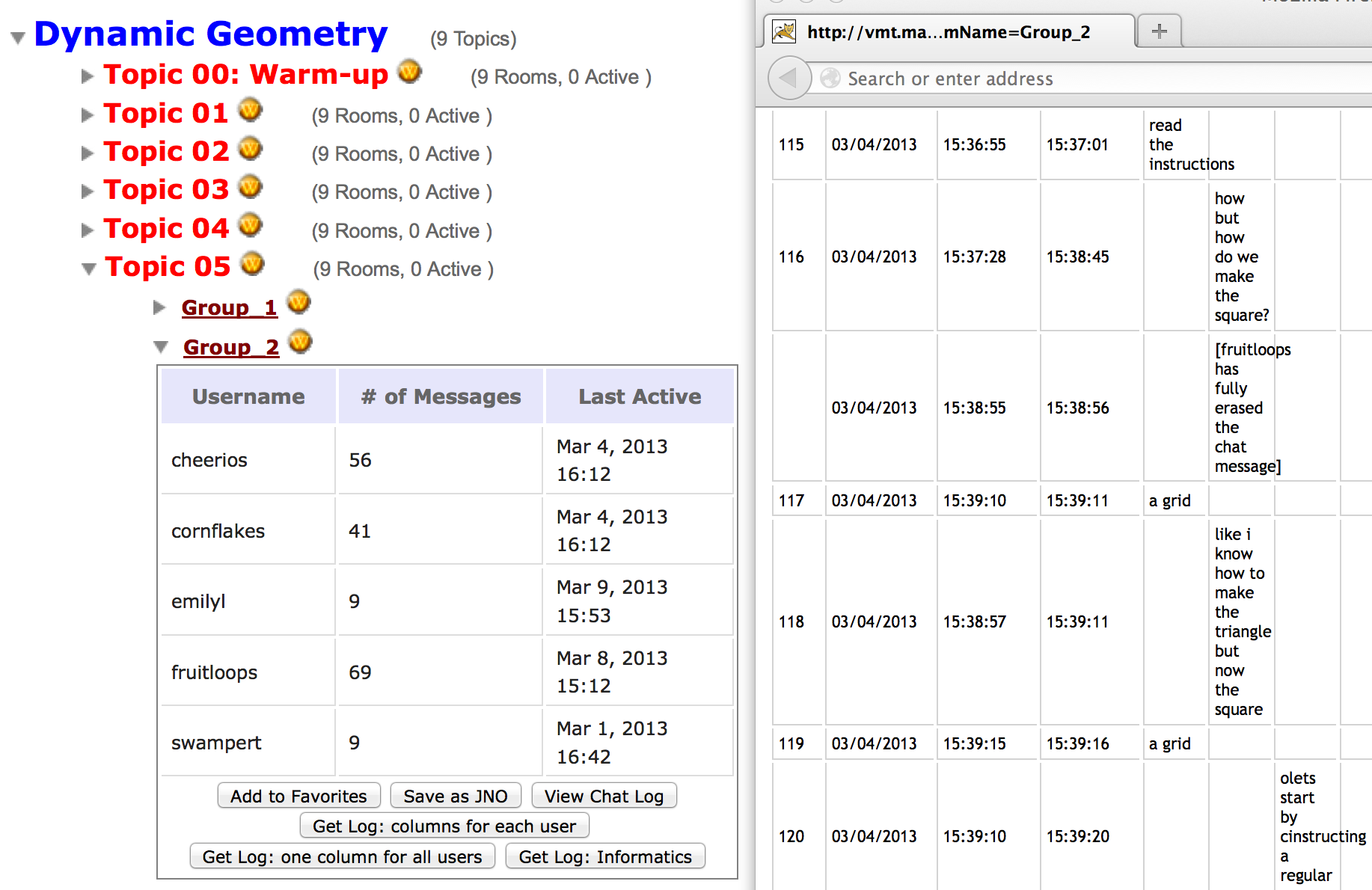 Chat Logs
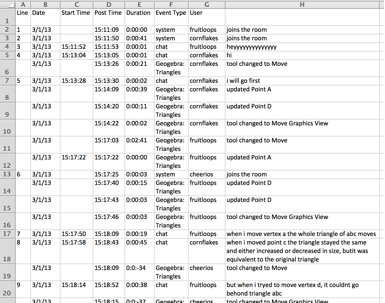 Supports for Researcher Analysis
Researchers can access all chat rooms, spreadsheet logs and replayer files
They can download data from selected courses, teams, sessions, etc.
The complete, detailed interaction is logged: chat postings, GeoGebra actions, VMT actions, etc.– for comprehensive analysis of group cognition
The VMT Session Replayer (video)
1 minute
Curriculum and Chat Rooms
Anyone can offer chat rooms, topics and GeoGebra tabs that they design
Anyone can make new rooms and invite people to them
The VMT Lobby of Rooms (Video)
1 minute
Collaborative Dynamic Geometry Curriculum
The VMT curriculum currently consists of:
18 topics in dynamic geometry
82 GeoGebra tabs (.ggb constructions)
The teacher professional development course consists of the 18 topics (18 rooms)
Teachers will then select 10 topics for students teams to work on (plus 1 intro and 1 wrap-up topic for students to work on individually
Collaborative Dynamic Geometry Philosophy
Dynamic dragging is an important way to discover the dependencies designed into a dynamic-geometry figure
Dynamic construction is an important skill for designing dynamic-geometry figures
Dynamic dependencies are important to understand in order to explain the behavior of dynamic-geometry figures
Students should develop skills in	
Dragging, constructing, custom tools, discussing dependencies, explaining proofs
These skills are more important than memorizing vocabulary or facts about geometry
Collaborative Dynamic Geometry Topics
Philosophy in: “Translating Euclid”

Topics: Dragging and the drag test; visualizing Thales and Pythagoras’ theorems; constructing equilateral, right and isosceles triangles; centers of triangles; transformations; angles; congruence and similarity; quadrilaterals; problem solving; proving with dependencies; special explorations
Collaborative Dynamic Geometry Professional Development
Course for math teachers
Sept 2 – December 15
Requires 2 hours per week online with team
Work on 18 GeoGebra topics
Collaborative Dynamic Geometry Professional Development
Reflect on issues of mathematics learning and teaching: discourse and collaboration with & without teacher guidance, task design, justification and proof, and effective use of technology.
Grad credit through Rutgers University or CEUs through the Math Forum at Drexel U.
Stipends of $500 or partial tuition reimbursement
Collaborative Dynamic Geometry SpringFest for Students
Work in small teams of peers, organized by teacher
Work on 10 sessions on GeoGebra topics
Most collaborative teams win prizes
Teachers earn stipend of $1,000 or tuition reimbursement
For More Info
padlet.com/wall/GGB2013-Session133

Tony Mantoan, VMT developer
Steve Weimar, dir. MathForum
Gerry Stahl, PI, VMT research 

tony@mathforum.org
steve@mathforum.org
gerry@mathforum.org
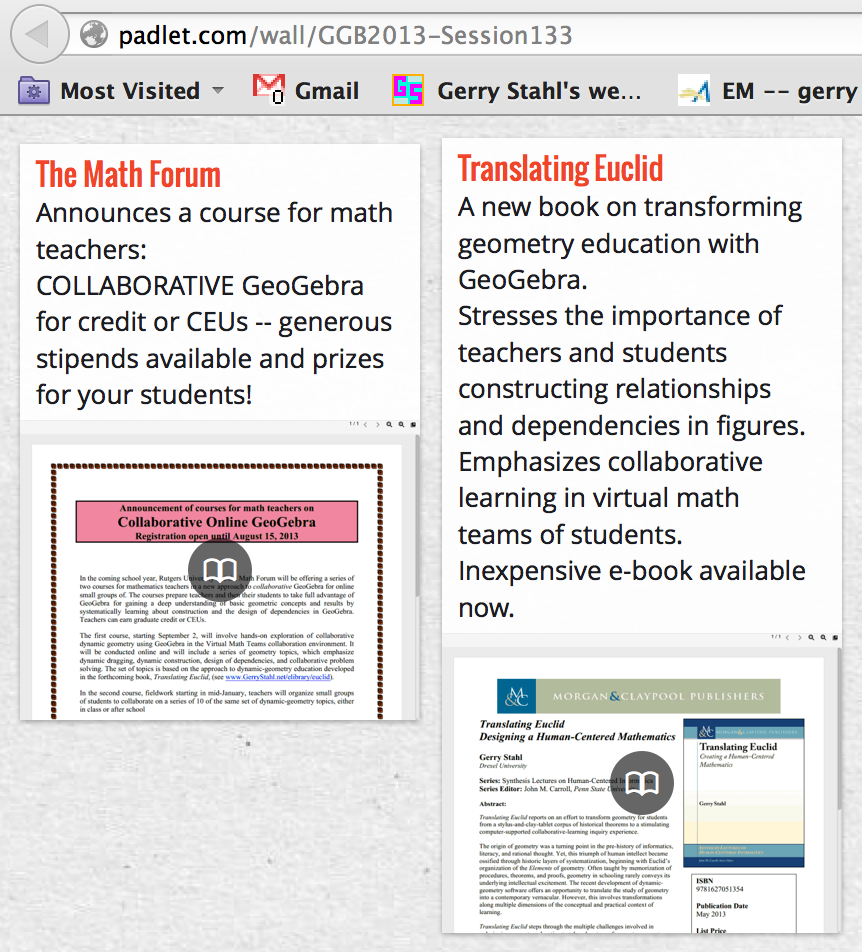 VMT server is available for all to use – http://vmt.mathforum.org

Info on courses: 
vmt.mathforum.org/vmt/announcement.htm
vmt.mathforum.org/vmt/course.htm
vmt.mathforum.org/vmt/stipend.htm

Info on “Translating Euclid” book and topics:
www.GerryStahl.net/elibrary/euclid
www.GerryStahl.net/elibrary/topics